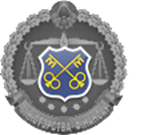 Ministarstvo financijaRepublike Bjelarus
Računovodstvo i izvještavanje u sektoru opće vlade Republike Bjelarus tijekom pandemije koronavirusne bolesti (COVID-19)
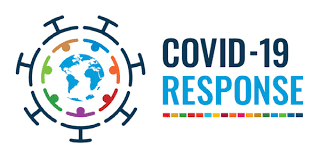 lipanj/juni 2021.
Mehanizmi za osiguravanje transparentnosti i ograđenog računovodstva rashoda povezanih s koronavirusnom bolesti (COVID-19)
Uvedene su dodatne oznake proračunske kategorizacije:
Koncept reforme nacionalnog sustavaračunovodstva i izvještavanja u općoj vladi
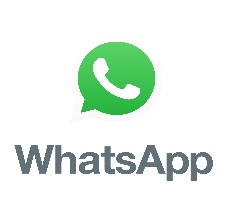 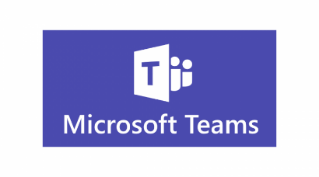 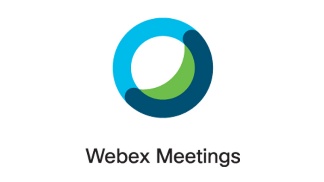 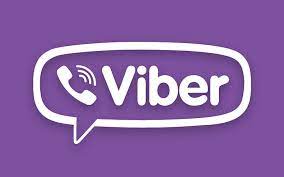 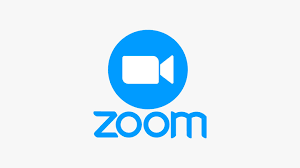 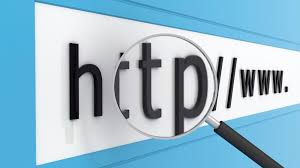 Provedba pilot-projekta u okviru reforme sustava računovodstva i izvještavanja tijekom pandemije(detaljnije izlaganje održano je na skupu TCOP-a PEMPAL-a videokonferencijskom vezom 15. travnja/aprila 2021.)
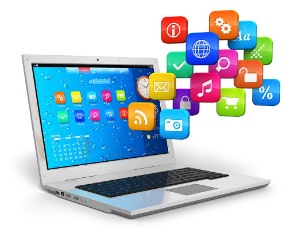 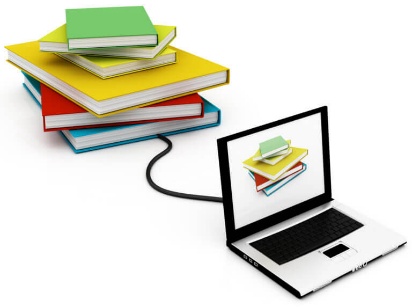 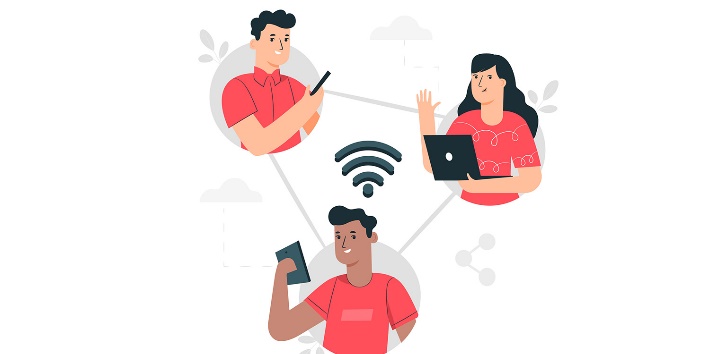 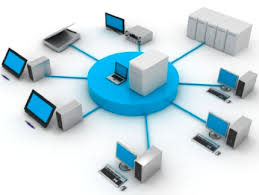 Hvala!